by William Shakespeare
fair is foul and foul is fair
Written in 1605 – 1606
 Set in 11th century Scotland = 1000 –1100
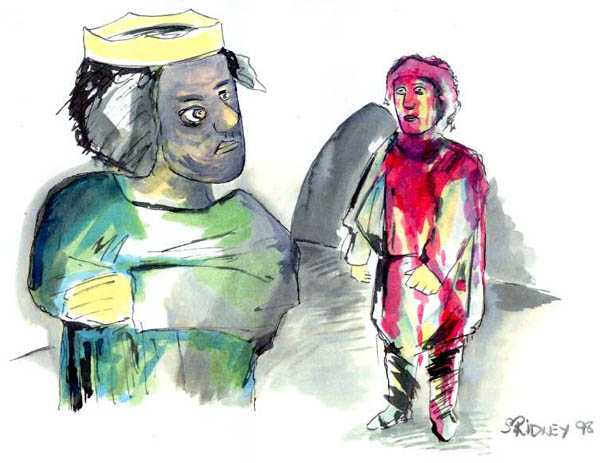 The essential questions:
 What is a tragedy? 
 Motifs and imagery in Macbeth?
 Thematic ideas in Macbeth?
 How does Shakespeare use motifs and imagery to develop theme?
King James (r 1603 – 1625)
from Scotland 
 patron of Shakespeare
 disliked long plays
 wrote on divine right of kings
 interested in witchcraft and demonology 
 claimed to be a direct descendant of Banquo, a character in Macbeth
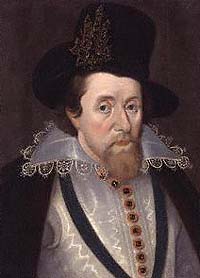 Therefore:
Macbeth was written for James, takes place in Scotland, is Shakespeare’s shortest tragedy, involves the ascension of kings, features witches, and has the character of Banquo (the ancestor of James).
ELIZABETHAN AND JACOBEAN VIEWS ON WITCHES
firmly believed in the existence of witches 
 embodiment of evil
 in league with Satan
 supernatural powers
 “tempters” to be avoided
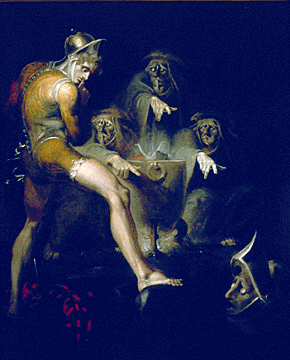 The Cursed Play
Legend says that Shakespeare included actual incantations from a book of black magic in the witches’ lines resulting in a curse on the play
For example -
1st performance – 1607 – boy playing Lady Macbeth fell ill and died. Shakespeare had to play the role.
1672 – a real dagger was used in Duncan’s murder and the actor playing Duncan died
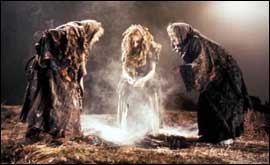 More examples …
1721 – altercation between actors and a nobleman resulted in burning the theater down
•1775 – Sarah Siddons,  playing Lady M, attacked by the audience
•1849 – riot broke out during performance resulting in 23 deaths
•1926 – actress Sybil Thorndyke 
nearly strangled onstage by actor
•1928 – set fell, seriously 
injuring several cast members
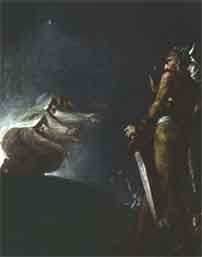 And more …
1930 – Lillian Boyliss, playing Lady M, died during the final dress rehearsal
•1947 – actor stabbed onstage during 
swordfight and died
•1953 – Charlton Heston caught on fire
•1960s – actor playing Macbeth died onstage
Do not say the name “Macbeth” INSIDE a theater – refer to it as “the Scottish play”

To reverse the curse –cleanse the air with a quotation from Hamlet: 
	"Angels and Ministers of Grace, defend us!
Elizabethan Order of the Universe
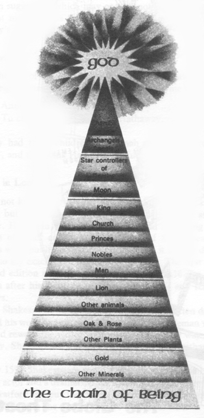 Elizabethans believed the universe followed a divine order, a hierarchy  ordained by God. This divine order was called the “Great Chain of Being”
MaNkind/
Humans
Elizabethan Order of the Universe
Elizabethans believed any disruption in this order (i.e., a rabbit kills a lion or a peasant kills a nobleman) would result in chaos on earth.
The king was God’s representative on earth and in the highest position of any mortal.
What would the Elizabethan audience expect if a nobleman assassinated a king?
Motifs –
 blood
 false appearances
 hands
 animals
 sleep
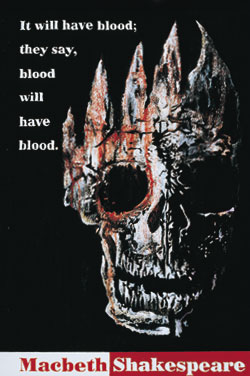 More motifs– 
 darkness/sight
 manhood
 nature/unnatural
 birds
 clothing
Thematic Ideas–
 lust for power
 effects of guilt
appearance vs. reality
 good/evil
 natural order
A literary work depicting serious events in which the main character, often high-ranking and dignified, comes to an unhappy end.
TRAGEDY
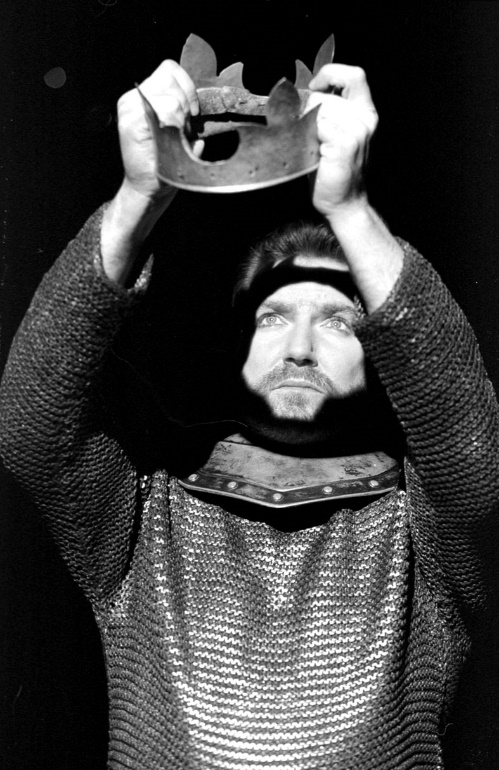 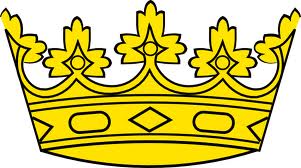 Characteristics of a Tragic Hero
Must be of noble blood. The idea of “that could happen to me!” produces  a sense of fear in the audience.
 
Modern tragedy may show the tragic hero as “everyman,” not necessarily nobility.
Characteristics of a Tragic Hero
The tragic hero meets his fate because of a "tragic flaw" (HARMATIA).  The tragic flaw is not a defect in character, but an error in judgment of the kind we all  make.  Since we all make mistakes, this generates "fear" in that we recognize our own potential for tragedy by committing the same errors.  It also generates "pity" because we do not blame the hero for his tragic fate.
We quickly find out what Macbeth’s tragic flaw is, and how the witches use it to their advantage!
Tragic Heroes are
Born into nobility
Morally like the “average person” – neither better nor worse
Responsible for their own fate (in Shakespeare)
Endowed with a “tragic flaw” (harmatia) that makes them susceptible to fall from their position
Doomed to make a serious error in judgment
Eventually tragic heroes
· Fall from positions of respect or esteem

· Realize they have made an irreversible mistake

· Meet a tragic death and accept that death with honor
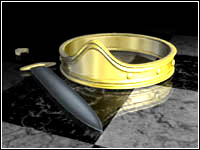 The Language of Macbeth
Almost all of Macbeth is in blank verse, unrhymed iambic pentameter.
Macbeth and Lady Macbeth use blank verse.
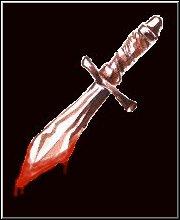 The witches use rhymed iambic tetrameter.
Notice who uses prose (anything not in poetry)
Fair is foul and foul is fair,
Hover through fog and filthy air.
By the pricking of my thumbs,
Something wicked this way comes.
PowerPoint presentation created by     Jenny Burdette, Dacula High School
Edited by Crystal Russell, Houston County High